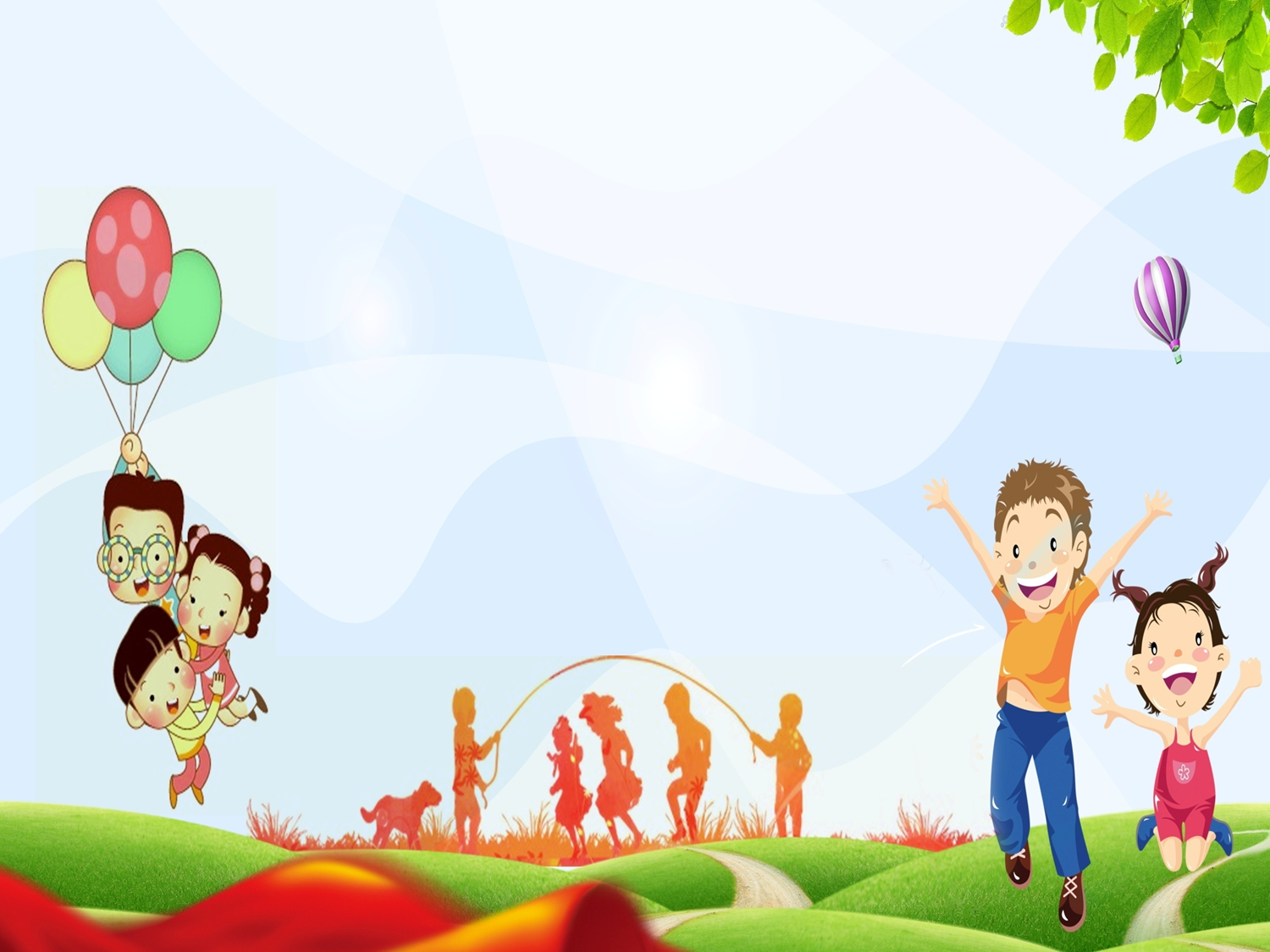 КРАТКАЯ ПРЕЗЕНТАЦИЯ 

АДАПТИРОВАННАЯ ОБРАЗОВАТЕЛЬНОЙ ПРОГРАММЫ  ДОШКОЛЬНОГО ОБРАЗОВАНИЯ ДЛЯ ДЕТЕЙ С УМСТВЕННОЙ ОТСТАЛОСТЬЮ 
(ИНТЕЛЛЕКТУАЛЬНЫЕМИ НАРУШЕНИЯМИ) 

МБДОУ «Детский сад № 46 комбинированного вида»




г. Гатчина 
2023г.
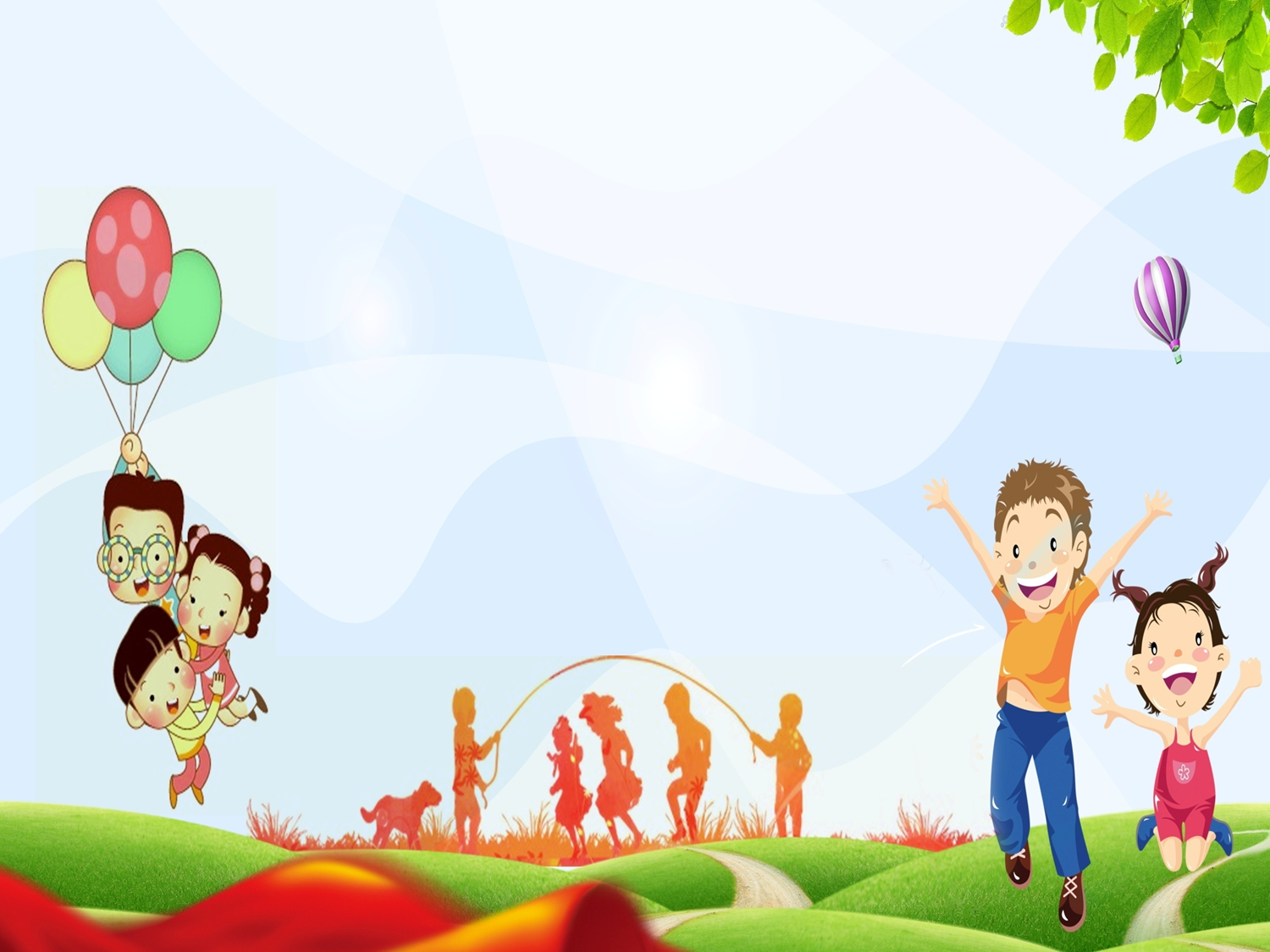 Возрастные и иные характеристики детей, на которых ориентирована Программа.
Целью Программы является обеспечение организации коррекционно-образовательного процесса, который в максимальной мере учитывает общие и специфические образовательные потребности разных детей с умственной отсталостью (интеллектуальными нарушениями) и создание необходимых условий для их психомоторного развития, позитивной социализации и личностного развития, развития инициативы и творческих способностей на основе сотрудничества со взрослыми и сверстниками в соответствующих возрасту и возможностям видах деятельности
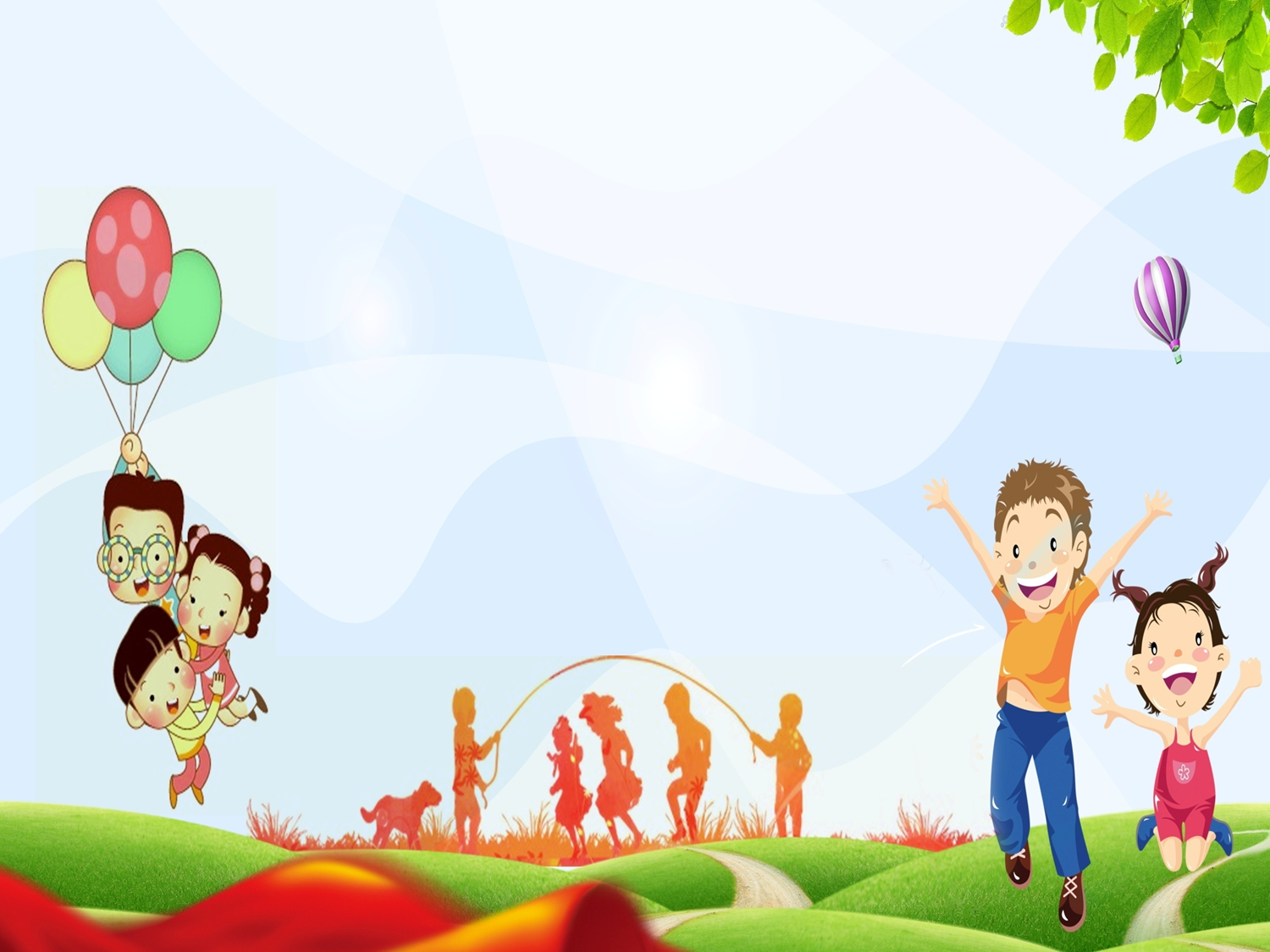 Задачи:
охрана и укрепление физического и психического здоровья детей, в том числе их эмоционального благополучия;
создание благоприятных условий развития детей в соответствии с их возрастными и индивидуальными особенностями и склонностями;
формирование положительных личностных качеств;
всестороннее развитие психических и физических качеств в соответствии с возрастными и индивидуальными особенностями детей;
формирование всех видов детской деятельности;
формирование способов и приемов взаимодействия детей с умственной отсталостью (интеллектуальными нарушениями) с миром людей и окружающим их предметным миром;
приоритетное     формирование      способов      усвоения      общественного      опыта ребенком (в том числе и элементов учебных деятельности) как одна из ведущих задач обучения, которая является ключом к его развитию и раскрытию потенциальных возможностей и способностей;
формирование предпосылок к учебной деятельности и самостоятельности в быту;
обеспечение психолого-педагогической поддержки семьи и повышение компетентности родителей (законных представителей) детей в вопросах развития и образования, охраны и укрепления здоровья детей, развитие активных форм вовлечения родителей (законных представителей) детей в образовательный процесс ДОУ.
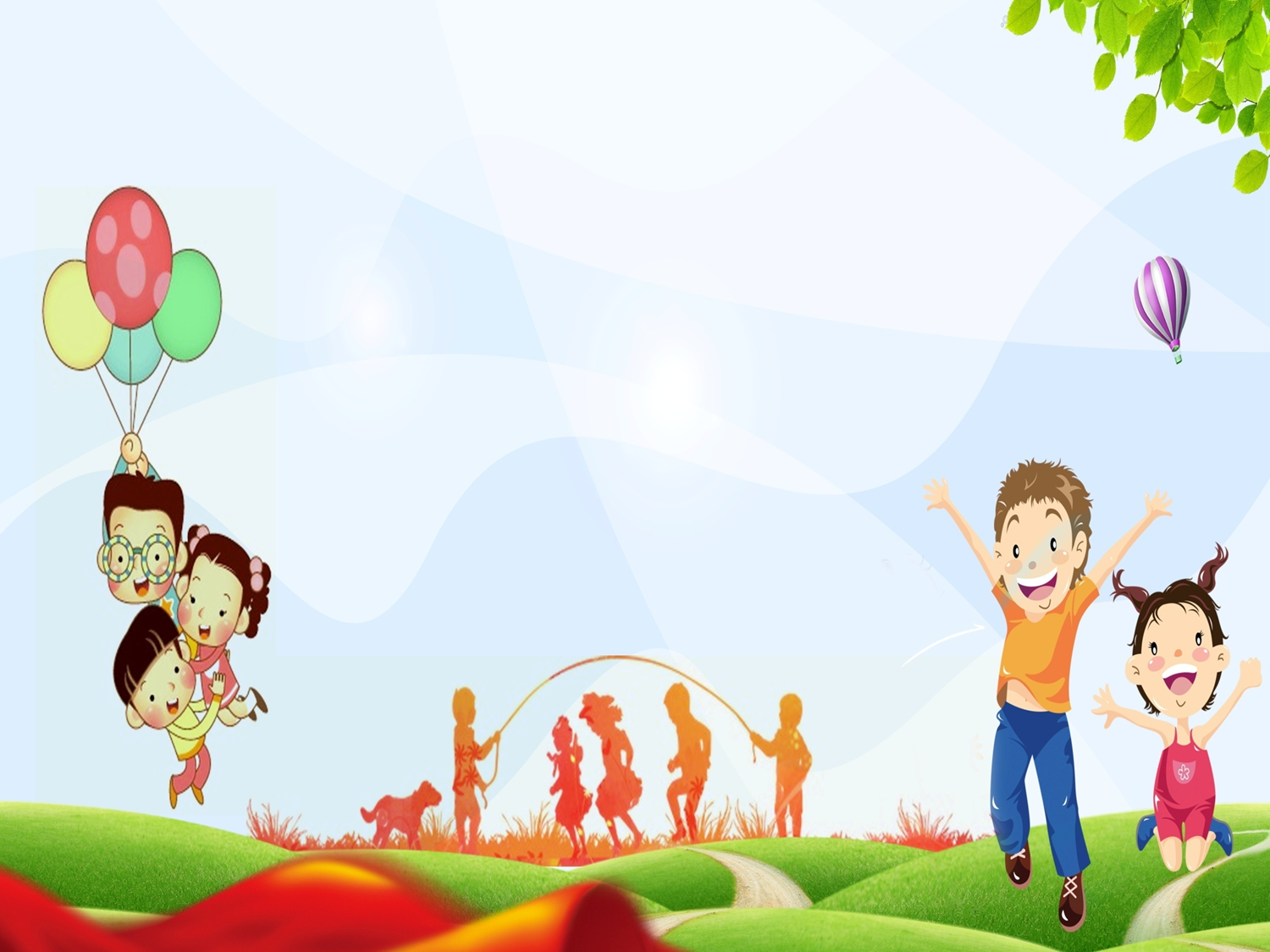 Продолжительность пребывания детей в 
1 группах – 10 часов (в режиме полного дня).
Режим работы групп – с 8:00 до 18:00
Срок реализации Программы – 4(5) лет. 
Форма обучения – очная.
Язык обучения - государственном языке Российской Федерации
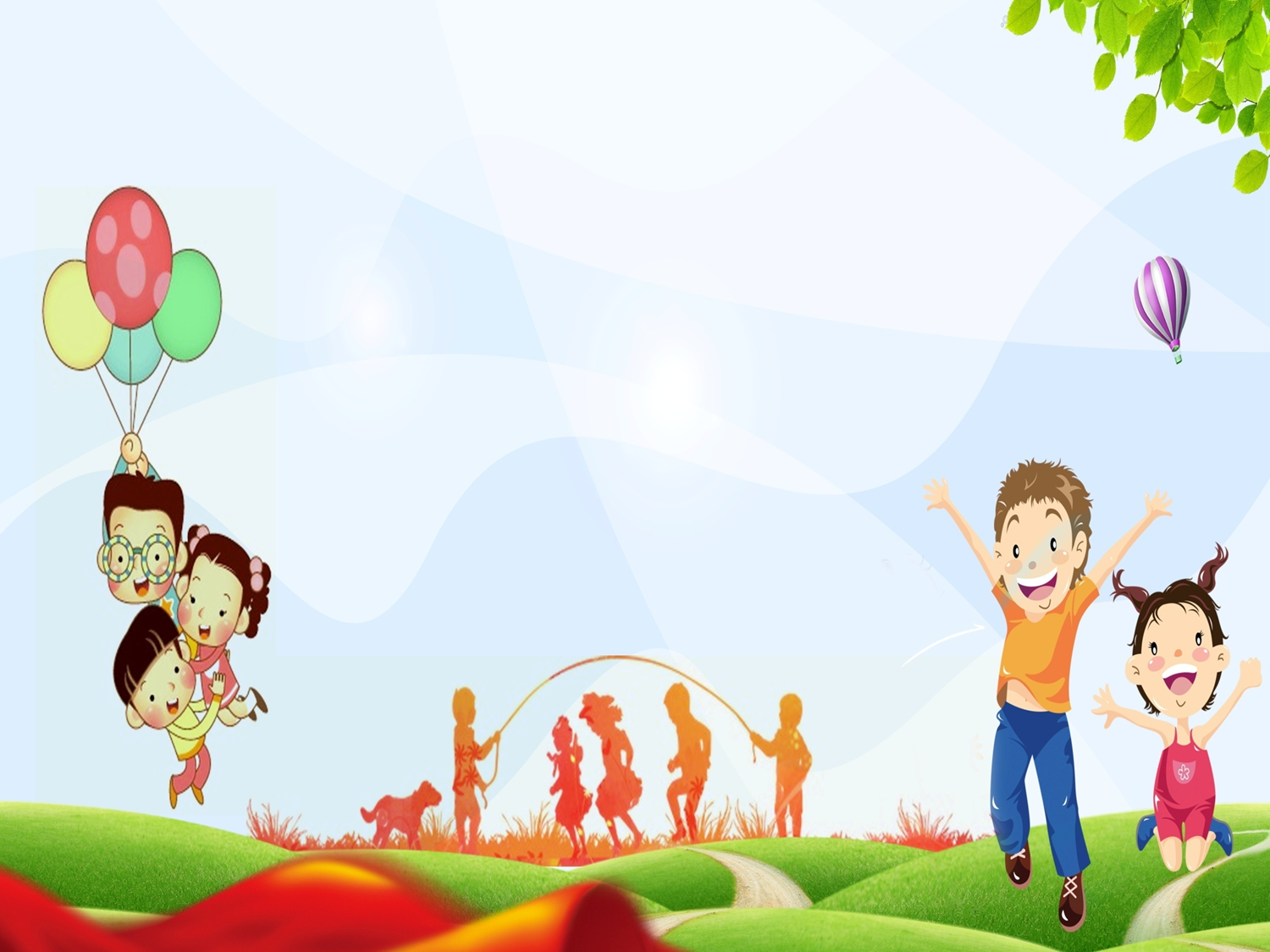 Реализация задач Программы и коррекционно-развивающей работы позволит ребенку с умственной отсталостью: задействовать компенсаторные механизмы, направленные на преодоление или ослабление недостатков психофизического развития и отклонений в поведении; овладеть социально-значимыми умениями и навыками (мотивационными, психологическими,  интеллектуальными,  коммуникативными); проявлять индивидуальные склонности, творческие способности для дальнейшей адаптации к школьной жизни и обучению.
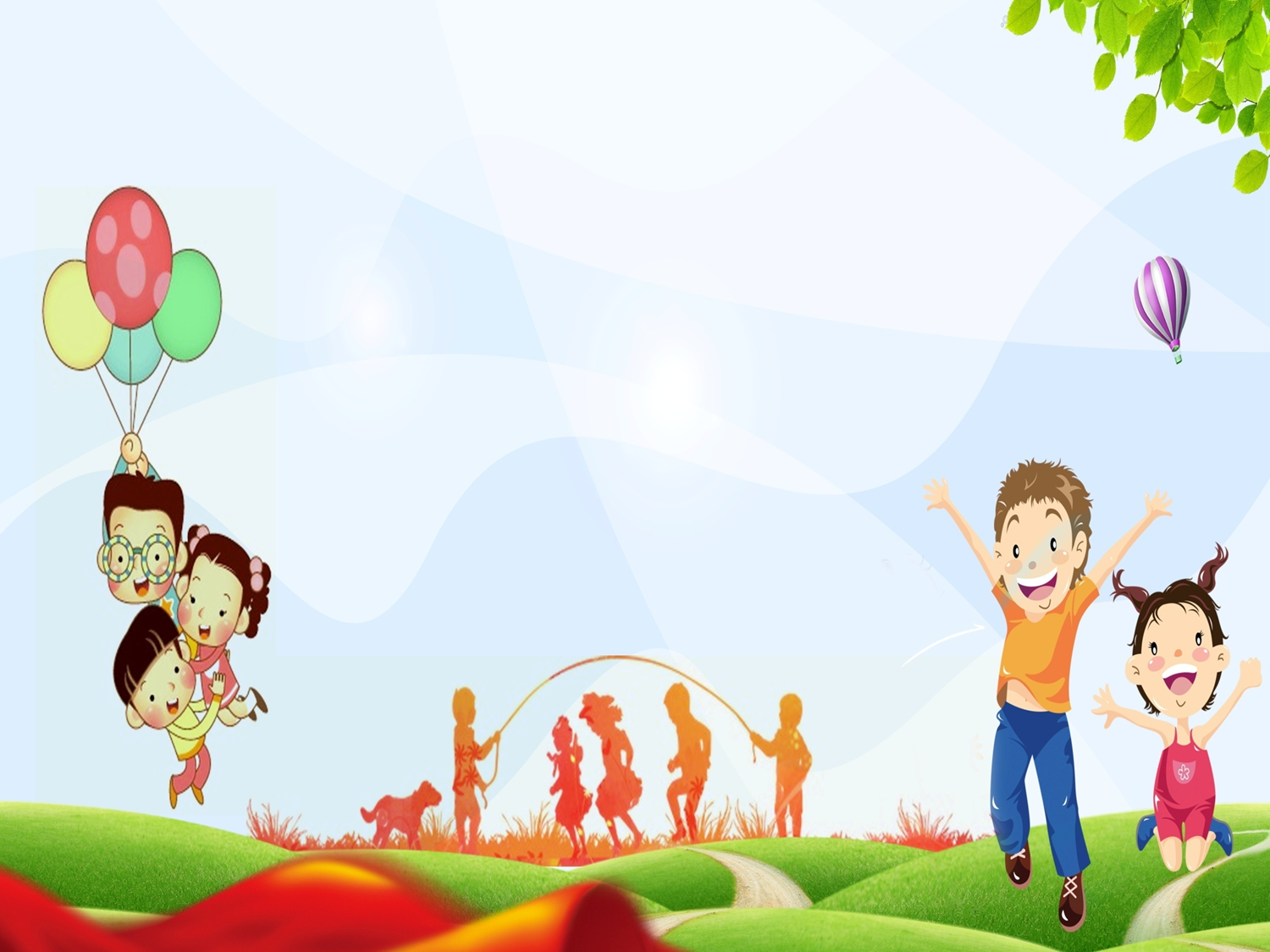 Решение конкретных задач коррекционно-развивающей работы, обозначены в каждом разделе Программы и возможно при условии комплексного подхода к воспитанию и образованию, тесной взаимосвязи в работе всех специалистов (учителя-логопеда, учителя - дефектолога, педагога-психолога, воспитателей, музыкального руководителя, инструктора по физической культуре) ДОУ, а также при участии родителей как непосредственных участников образовательных отношений.
Организация образовательного процесса строится с учетом учебного плана и расписаний занятий, режимов.
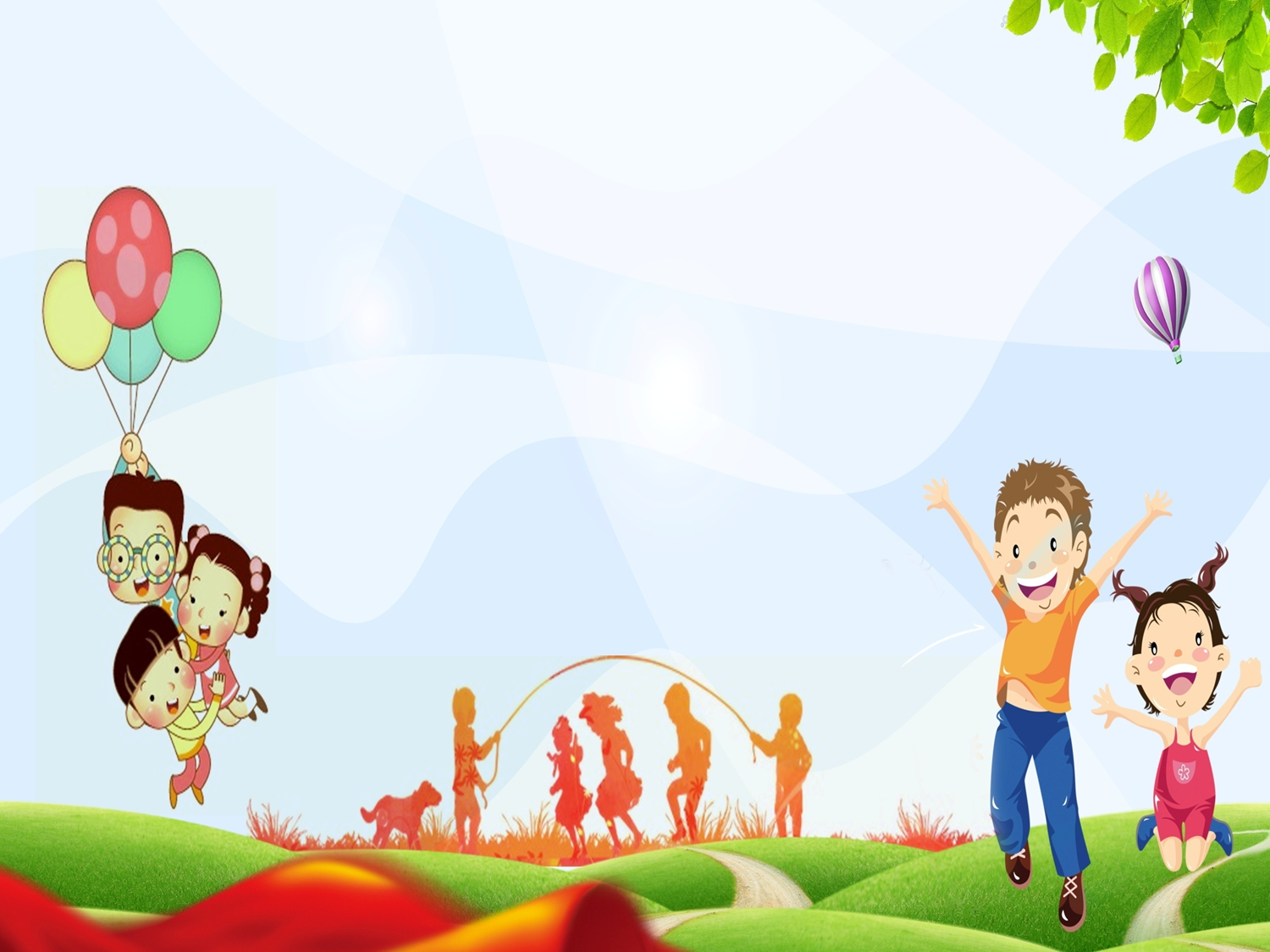 Программа реализуется:
в непрерывной образовательной деятельности, совместной деятельности, осуществляемой в ходе режимных моментов, где ребенок осваивает, закрепляет и апробирует полученные умения;
в самостоятельной деятельности детей, где ребенок может выбрать деятельность по интересам, взаимодействовать со сверстниками на равноправных позициях, решать проблемные ситуации и др.
во взаимодействии с семьями детей.
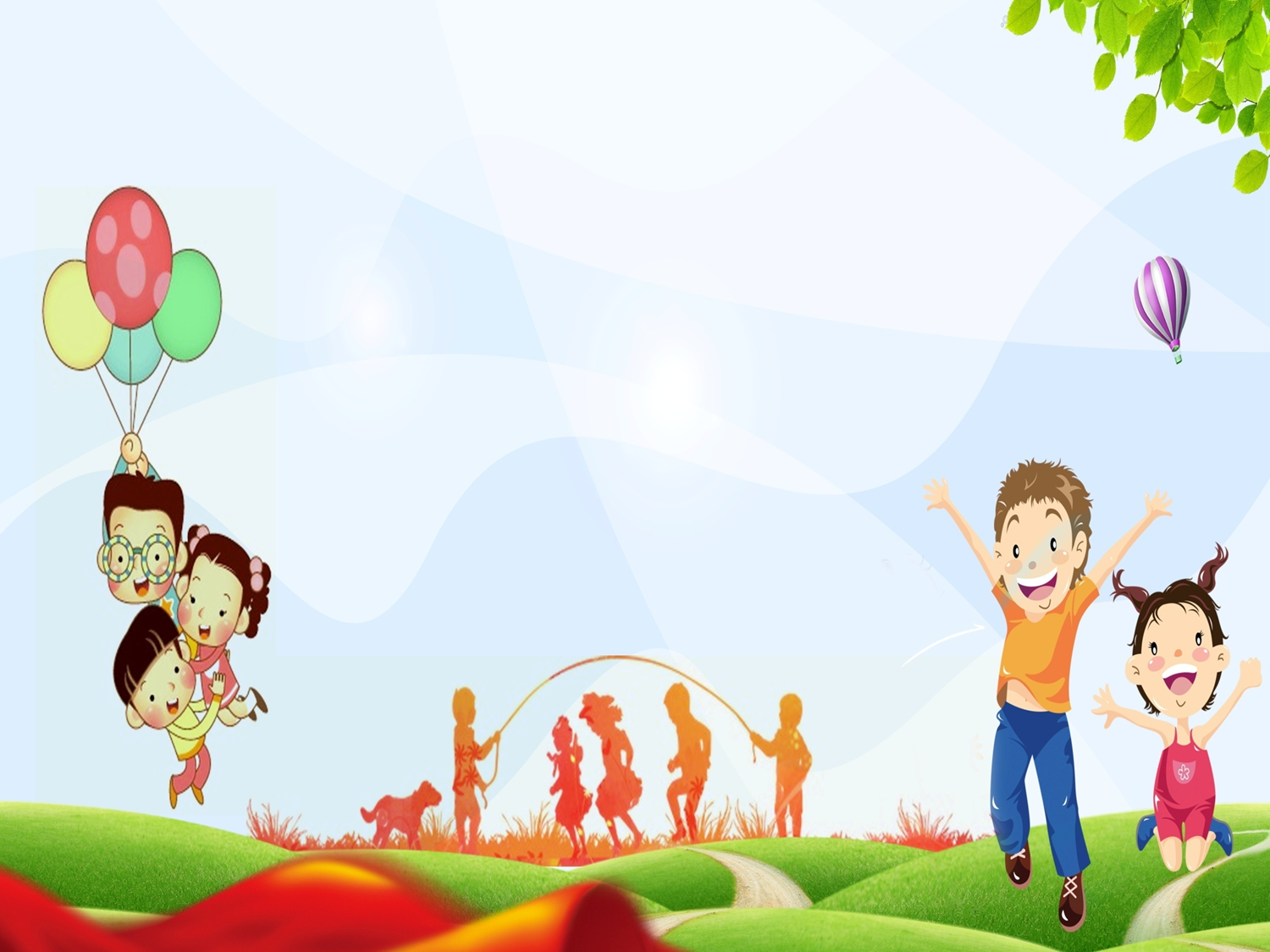 Используемые программы.
Содержание обязательной части программы выстроено с учетом:
федеральной адаптированной образовательной программой дошкольного образования для обучающихся с ограниченными возможностями здоровья (утверждена приказом Минпросвещения России от 24 ноября 2022 г. №1022, зарегистрировано в Минюсте России 27 января 2023 г., регистрационный № 72149)
Вариативная часть, формируемая участниками образовательных отношений, включает направления, выбранные участниками образовательных отношений:
«Формирование культуры безопасности у детей от 3 до 8 лет». Л. Л. Тимофеева. Парциальная программа
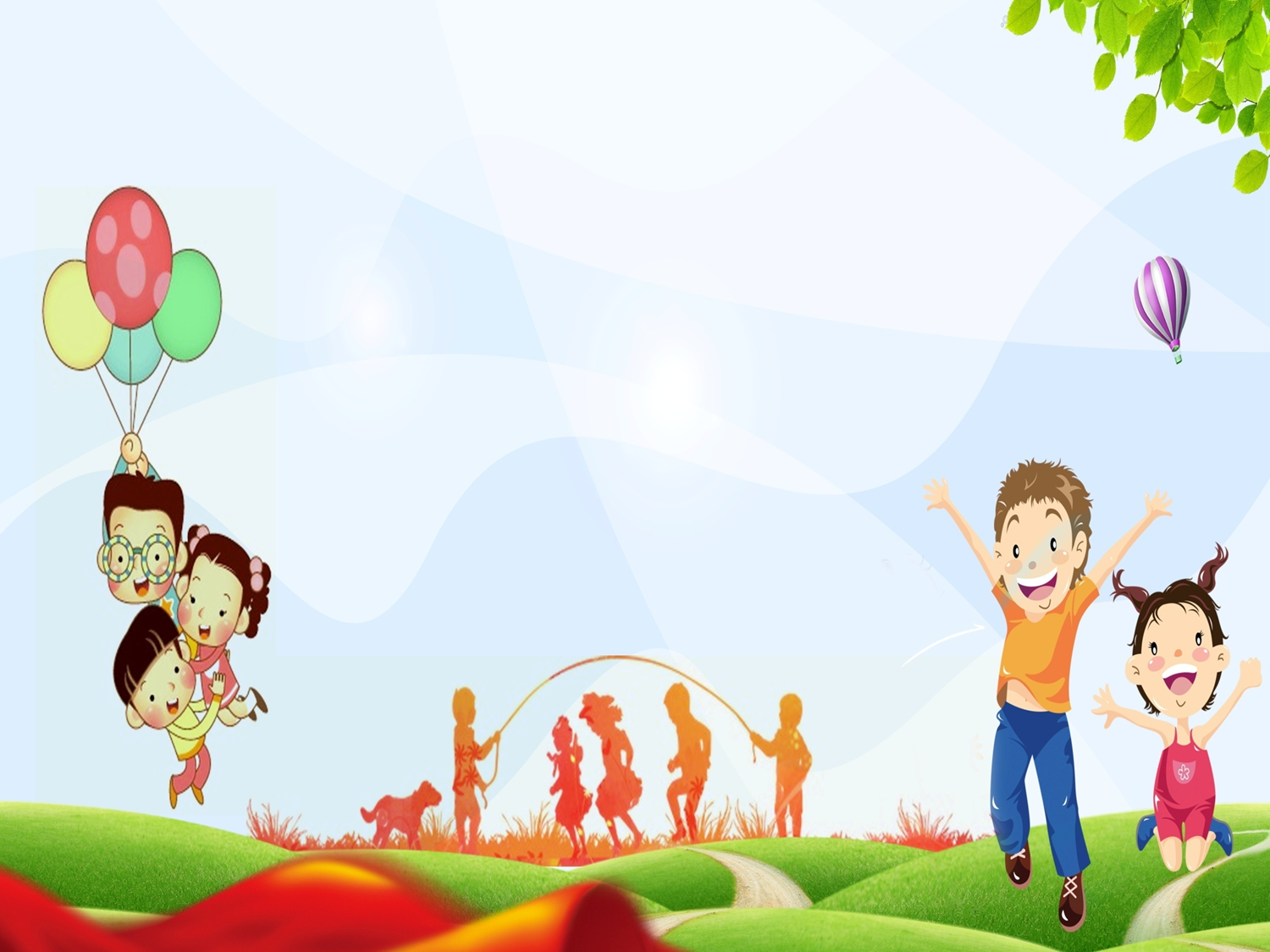 Характеристика взаимодействия педагогического коллектива с семьями детей.
Взаимодействие с родителями (законными представителями) воспитанников предполагает взаимопомощь, взаимоуважение и взаимодоверие. Основная задача сотрудничества педагогов по коррекции нарушений в развитии ребѐнка – помочь родителям осознать свою роль в процессе его развития, вооружить методами и приѐмами преодоления физических и (или) психических нарушений, объединить усилия для более эффективной социализации ребѐнка.
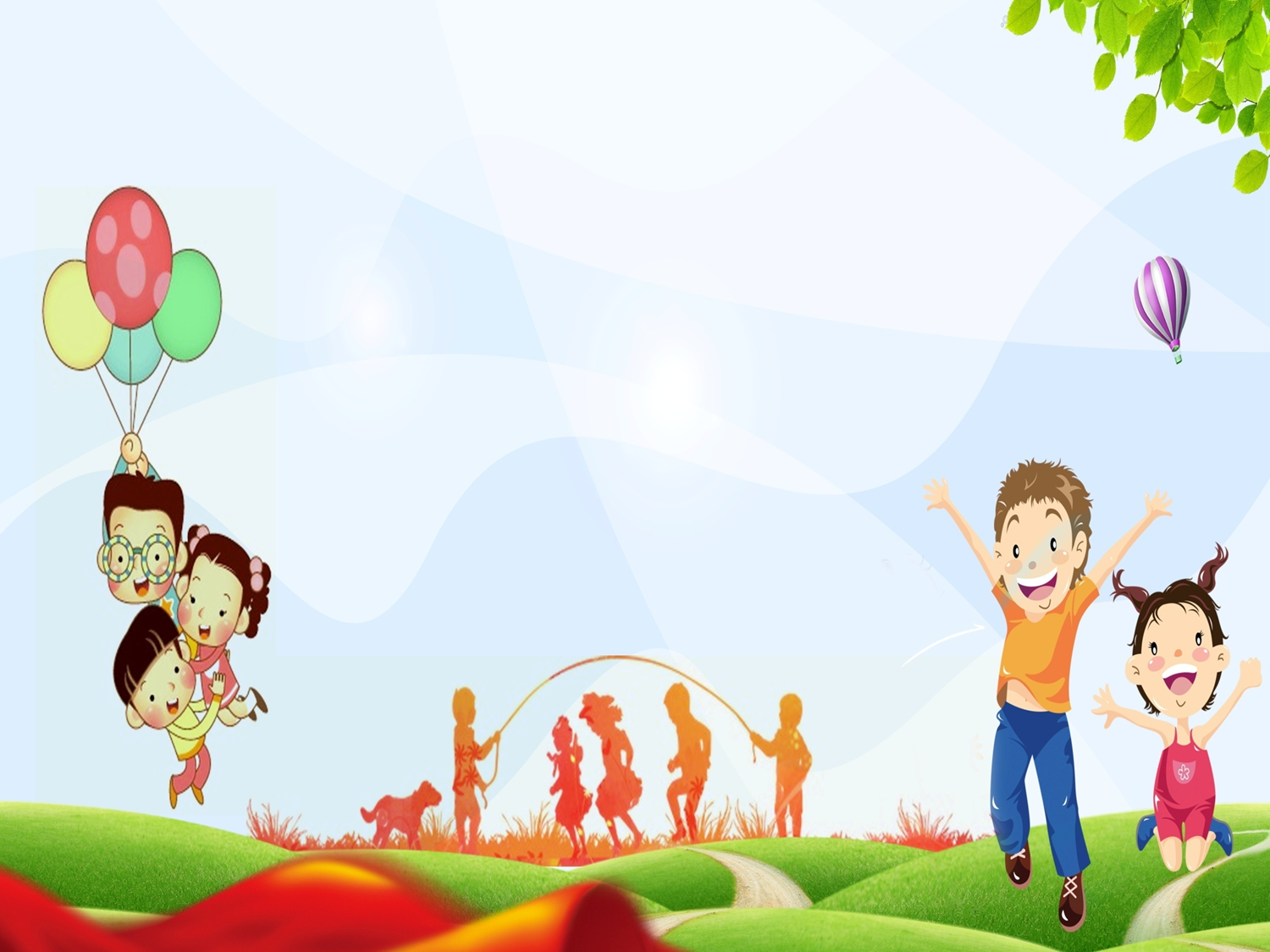 Основные формы взаимодействия с семьей:
Психолого-педагогическое сопровождение семьи ребенка с РАС включает в себя несколько форм работы: 
диагностика детско-родительских отношений; 
совместная НОД специалистов с детьми и их родителями, на которых родители учатся взаимодействию со своим ребенком; 
индивидуальные консультации родителей по запросу; 
тематические лекции, круглые столы по общим вопросам развития детей; 
родительские собрания; 
тренинговые занятия для групп родителей по коррекции детско-родительских отношений на основе  результатов диагностики и др.